RETTUNGSSCHWIMMEN
Was muss ich können, um einem erschöpften Schwimmer zu helfen?
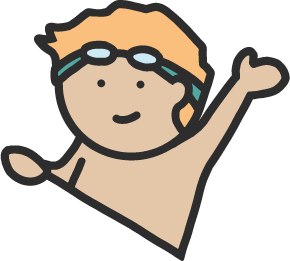 Ich weiß, wie ich mich in einer Notsituation verhalte
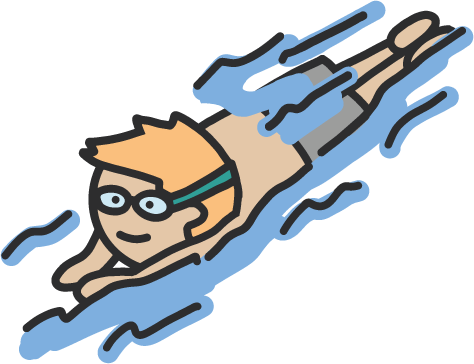 Ich kann sicher Brust- und Rückenschwimmen
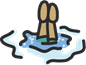 Ich kann mich ohne Brille unter Wasser orientieren
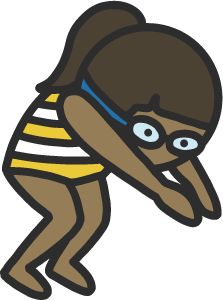 Ich kann sicher ins Wasser springen
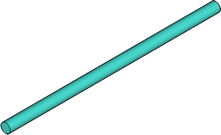 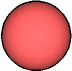 Ich kann eine andere Person mit einem Hilfsmittel transportieren
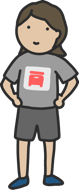 Ich weiß, welche Auswirkungen Kleidung im Wasser hat
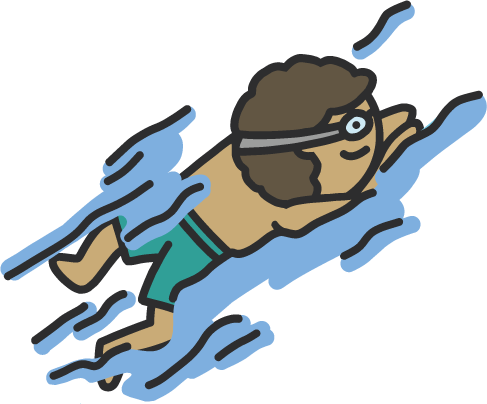 Ich kann einen Rettungsparcours absolvieren
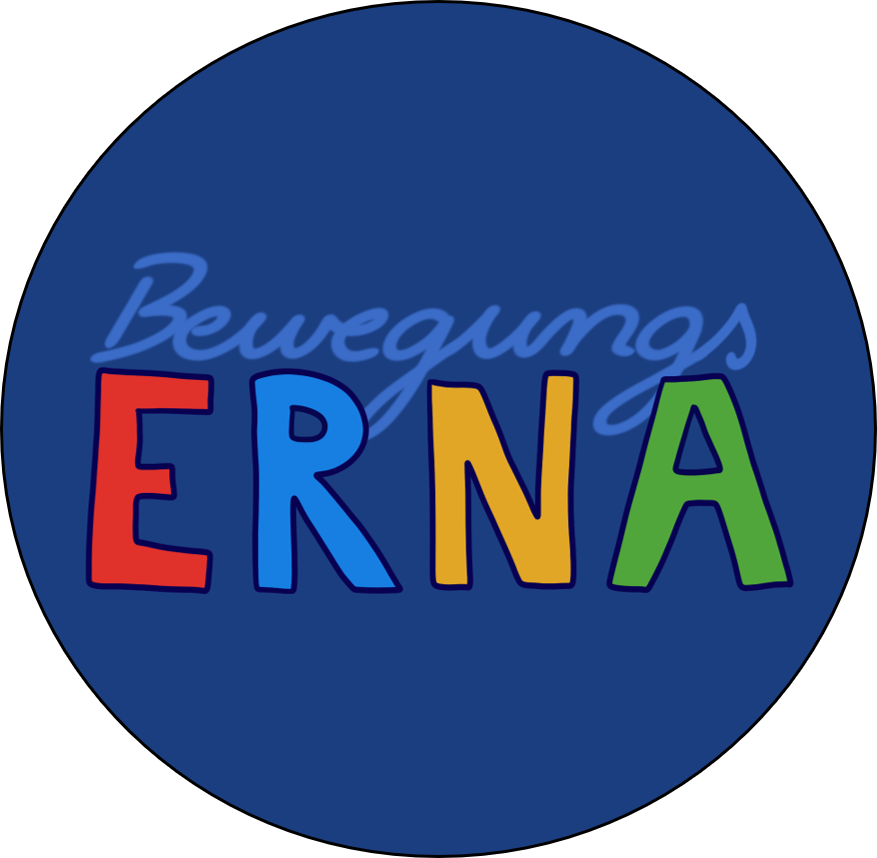